HƯỚNG DẪN KỸ THUẬT THĂM DÒ
CHỨC NĂNG HÔ HẤP
Chức năng hô hấp
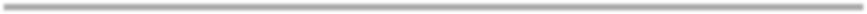 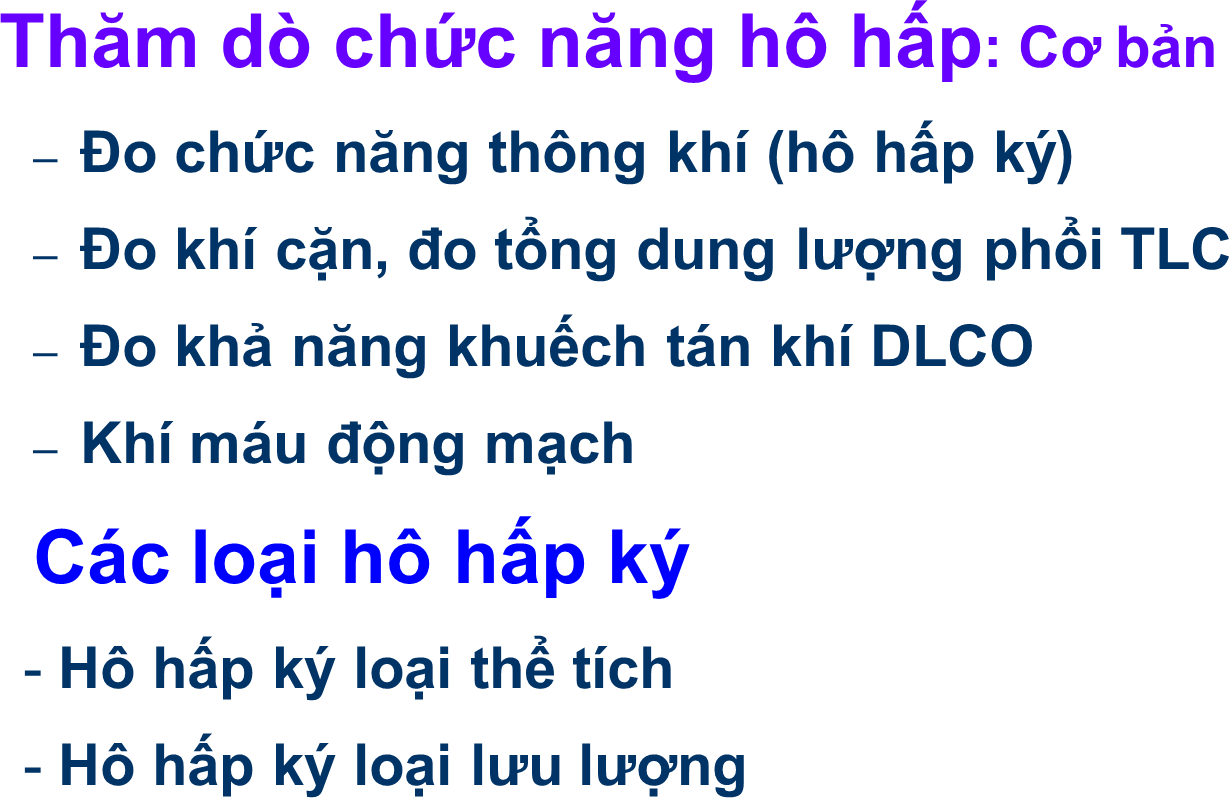 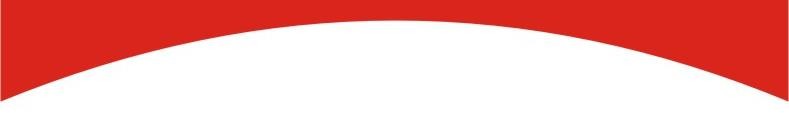 KHÁI NIỆM
Đo chức năng hô hấp (thông khí phổi) là phương
pháp đánh giá chức năng thông khí của phổi thông  qua các thể tích, lưu lượng khí trong chu trình hô  hấp (hít vào, thở ra)
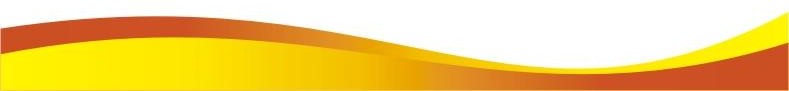 CÁC CHỈ SỐ CNTK
Dung tích  Sống (VC)
Thể tích dự trữ  hít vào (IRV)
Dung tích
hít vào
Dung tích toàn
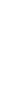 phổi (TLC)
Thể tích khí lưu thông
(	(TV)
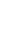 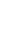 Dung tích
cặn chức
năng (ERC)
Thể tích dự trữ thở ra
( ERV)
Thể  tích khí  cặn  (RV)
Các chỉ số chính
Các chỉ số chính
ĐẠI CƯƠNG
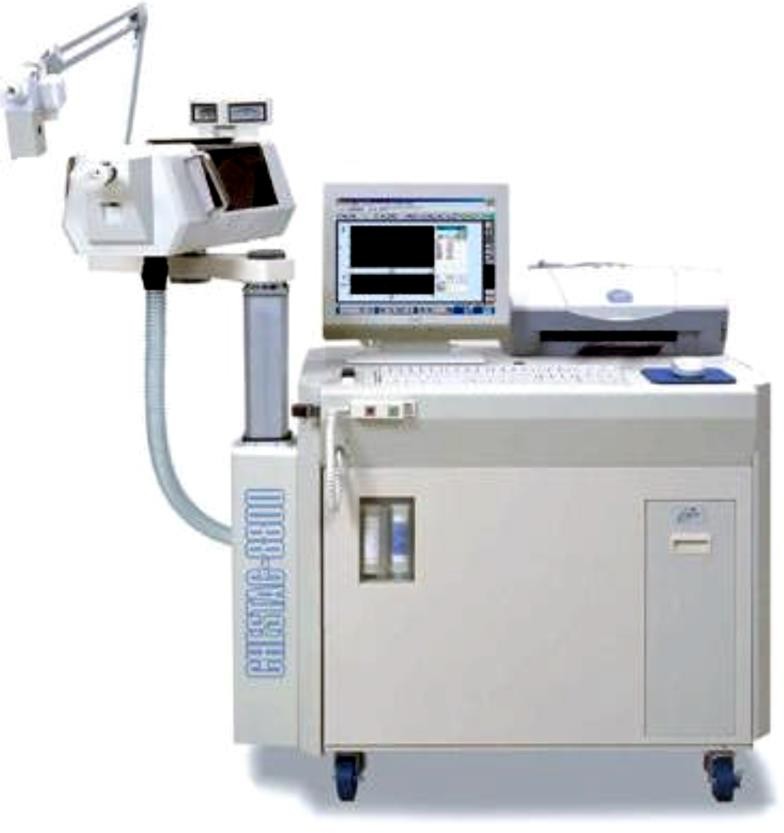 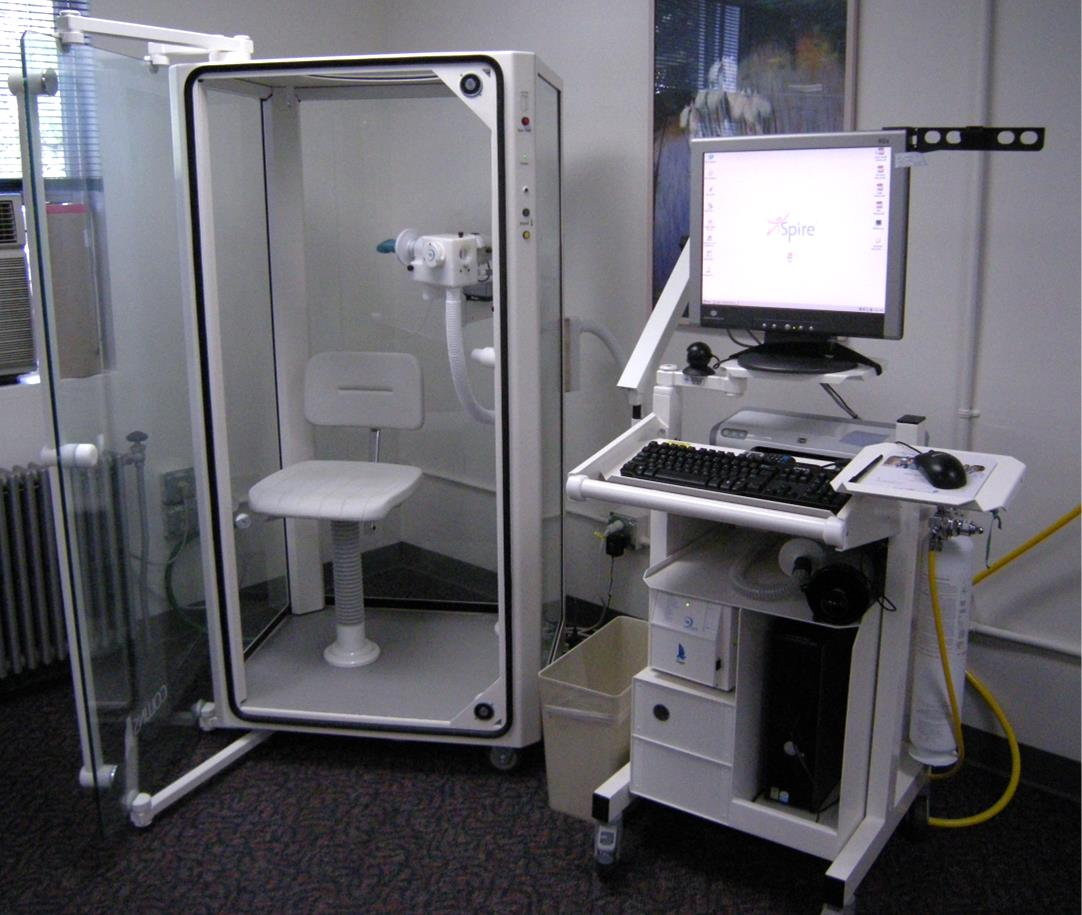 Chestac 8800
Plethysmography
ĐẠI CƯƠNG
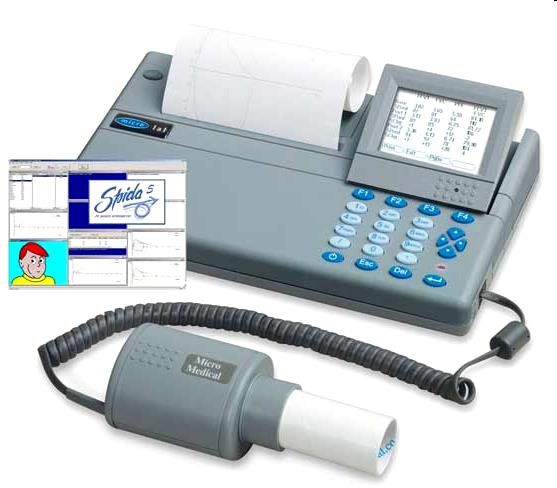 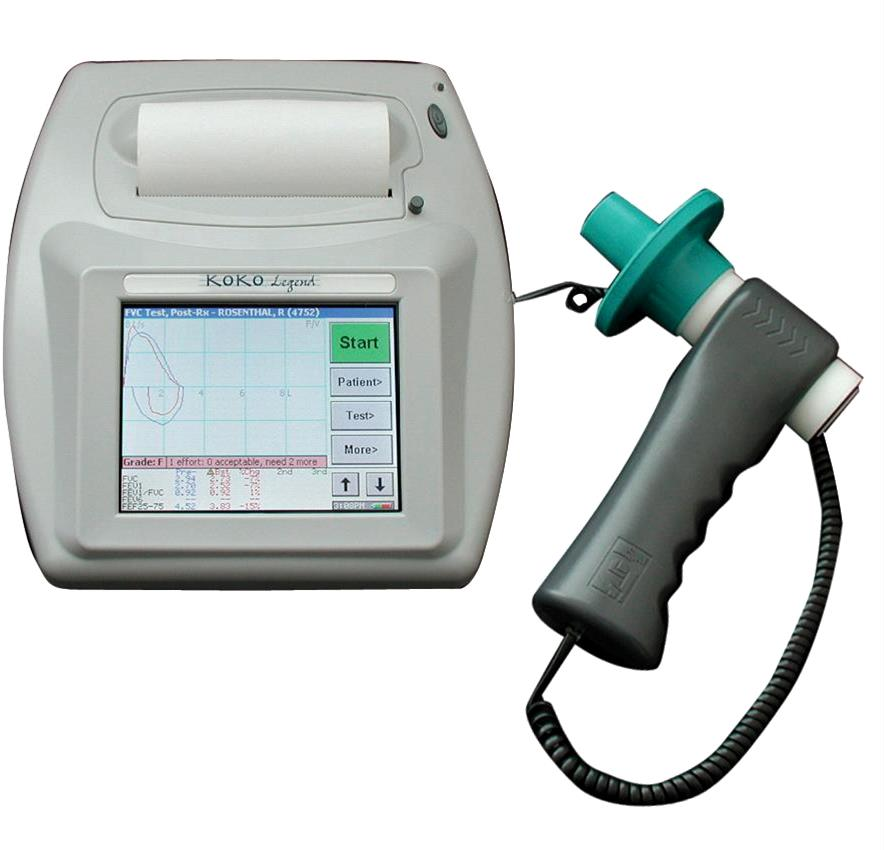 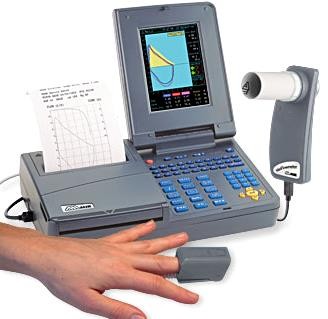 MÁY ĐO CNTK LOẠI KOKO
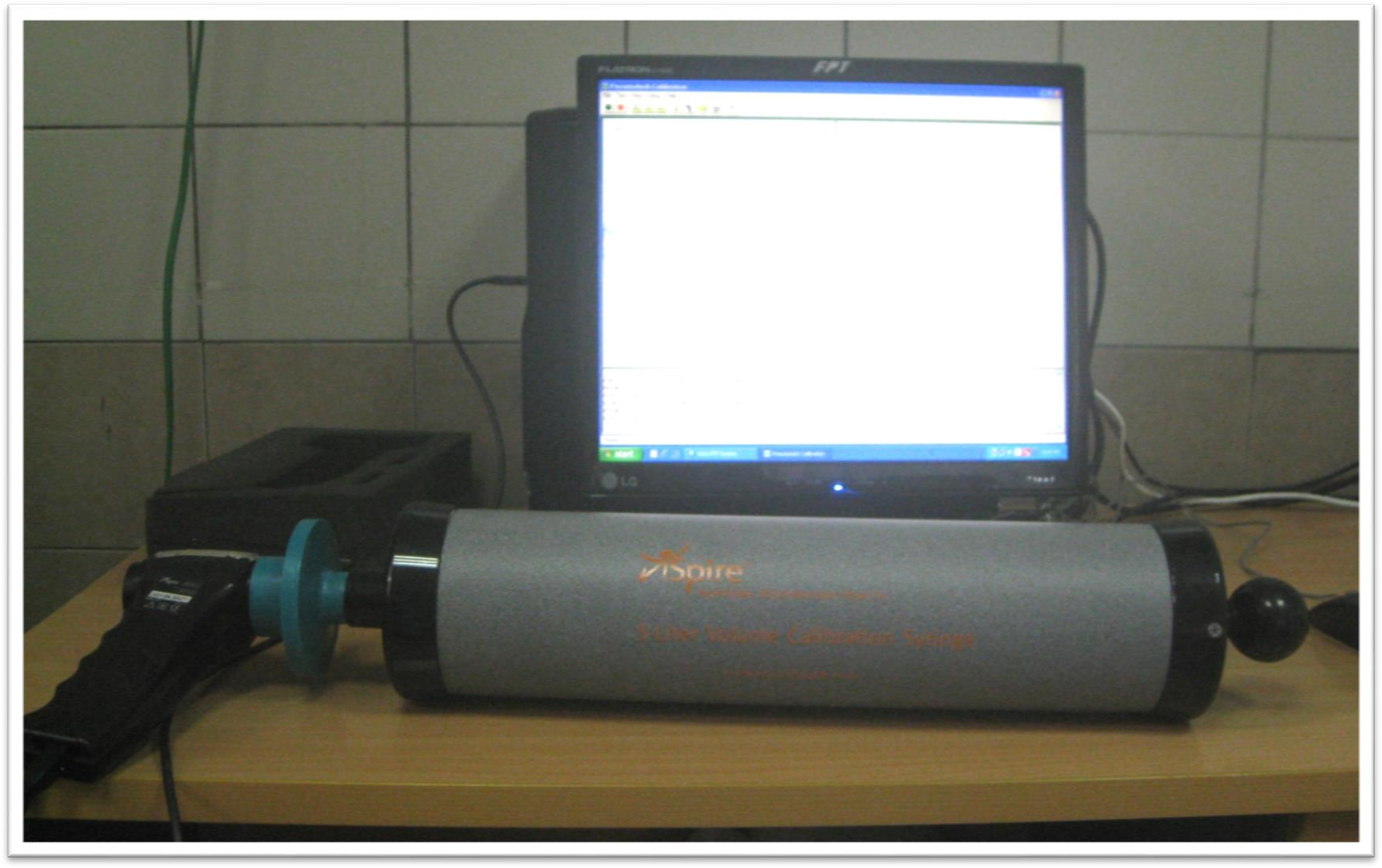 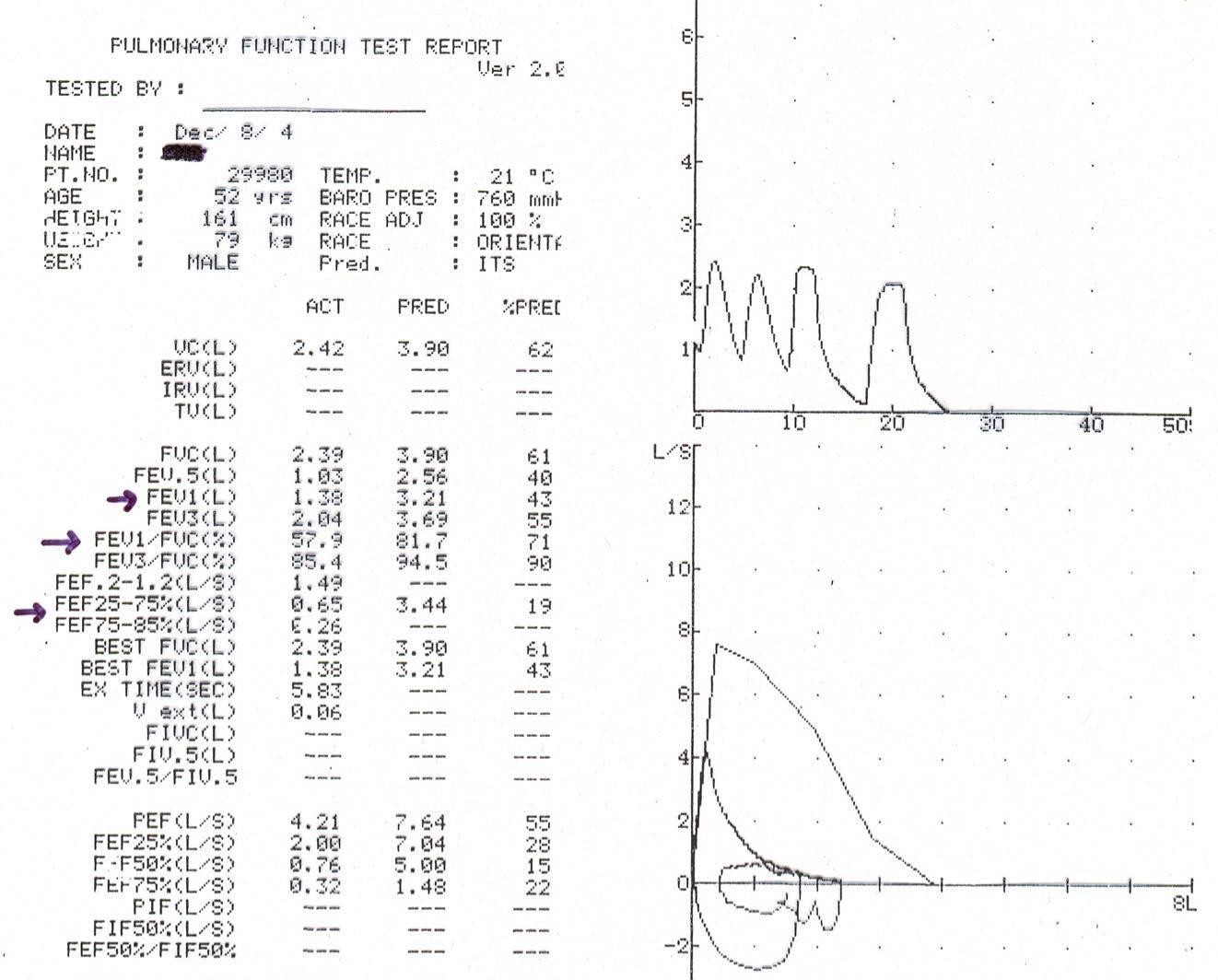 CHỈ ĐỊNH
Chẩn đoán:
BN có các triệu chứng hô hấp: ho, đau ngực,  khó thở,…
BN có các bất thường ở thành ngực, cột sống
Sàng lọc bệnh hô hấp cho các đối tượng có  nguy cơ: hút thuốc lá- thuốc lào, công nhân mỏ,  khai khoáng…
CHỈ ĐỊNH
Theo dõi điều trị:
Đánh giá hiệu quả của các thuốc giãn phế  quản, corticoid trong điều trị hen phế quản,  COPD
Theo dõi tác dụng phụ của 1 số thuốc có độc  tính lên phổi: bleomycin, amiodarone
CHỈ ĐỊNH
Đánh giá chức năng phổi:
Trước các thủ thuật hô hấp xâm nhập: nội soi  phế quản, sinh thiết phổi, nội soi lồng ngực,…
Trước phẫu thuật mở ngực
CHỐNG CHỈ ĐỊNH
Tràn khí màng phổi hoặc tiền sử TKMF
Trường hợp tổn thương phổi có nguy cơ biến chứng khi  làm hô hấp ký (kén khí lớn ở phổi, áp xe phổi lớn, ho máu  nhiều, …)
Chấn thương vùng hàm mặt, lồng ngực
Mới phẫu thuật ngực, bụng, mặt
Bệnh lý tim mạch nặng: suy tim, bệnh mạch vành
Bệnh nhân không hợp tác (rối loạn tâm thần, giảm thính  lực…)
PHẦN MỀM
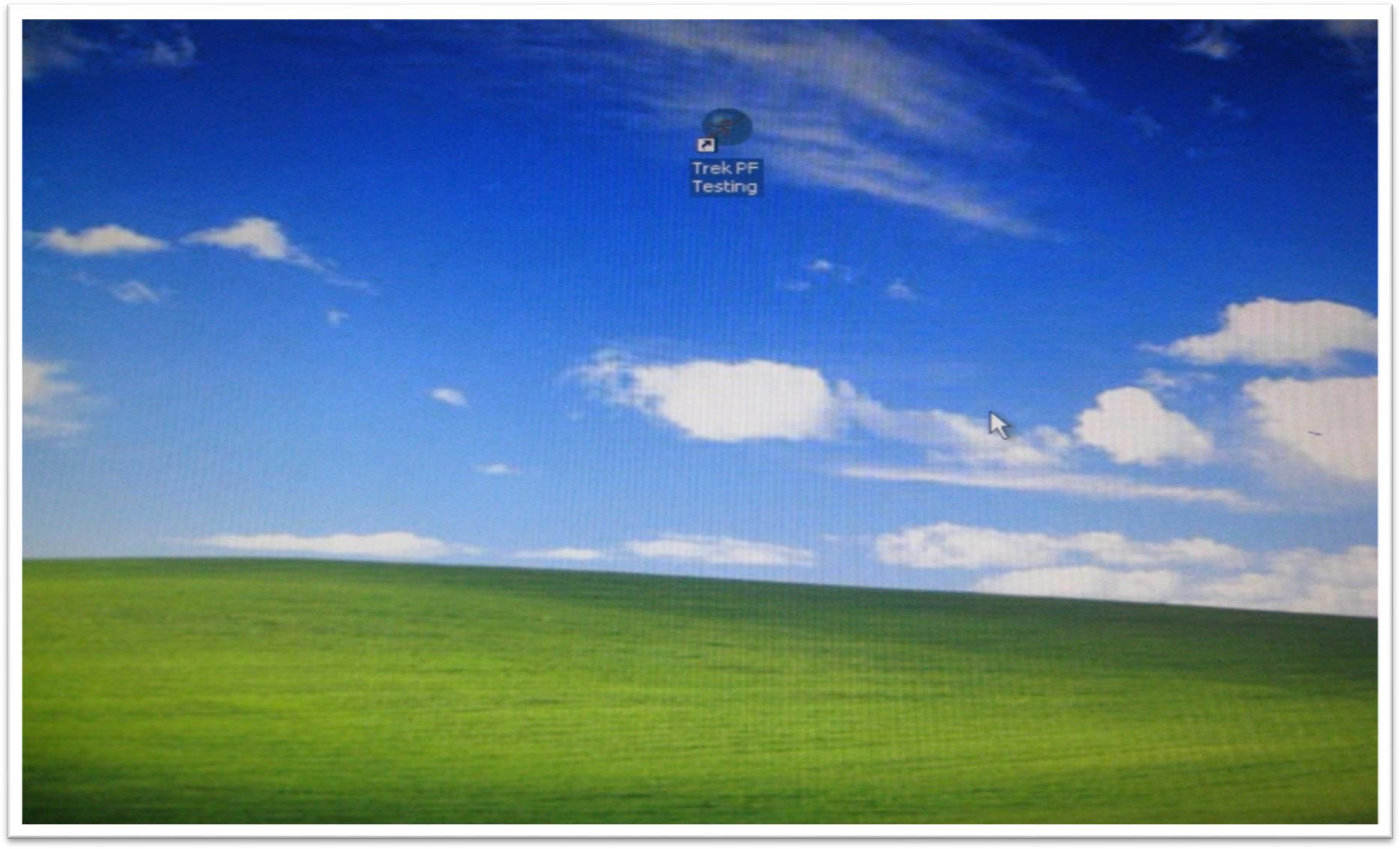 PHẦN MỀM
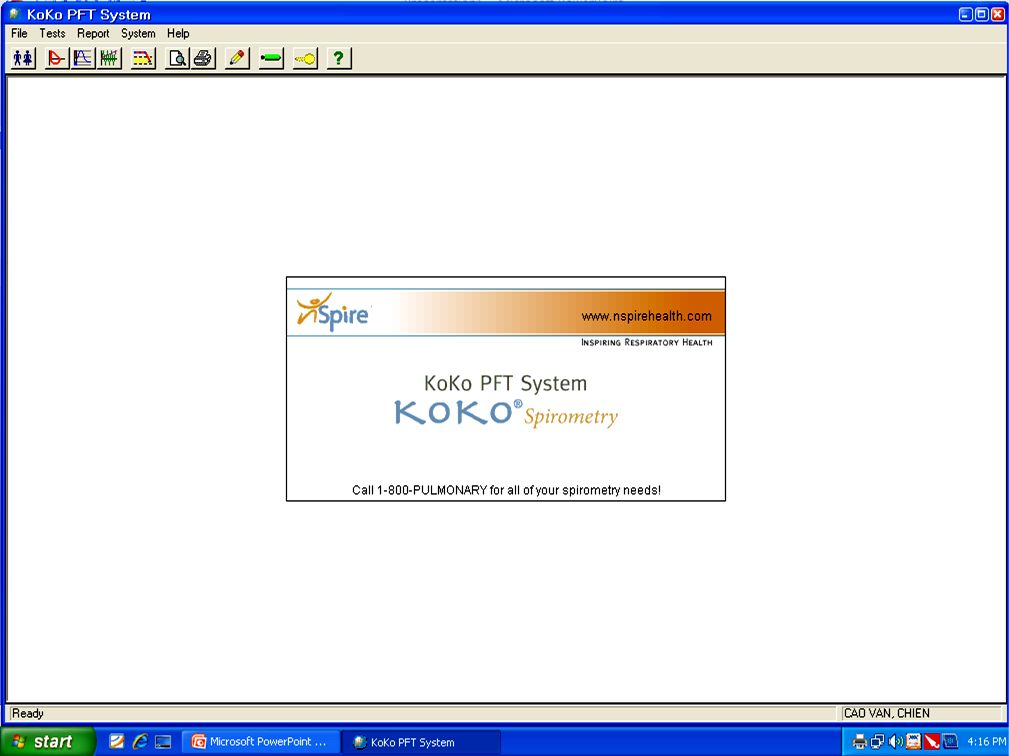 QUY TRÌNH ĐO CNTK  BẰNG MÁY KOKO
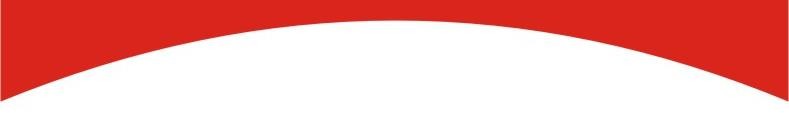 BƯỚC 1:
TIẾP NHẬN BỆNH NHÂN

Nhận phiếu yêu cầu làm CNHH

Ghi tên, tuổi, chẩn đoán vào sổ theo dõi
Giải thích cho BN ngồi đợi theo thứ tự. Khi nào  đến lượt thì sẽ gọi tên
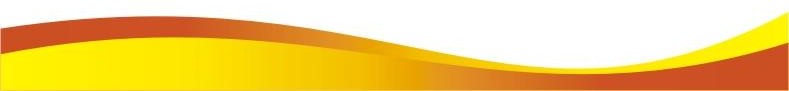 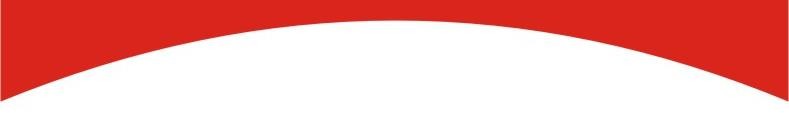 BƯỚC 2:
CHUẨN BỊ BỆNH NHÂN
Đo chiều cao, cân nặng của bệnh nhân và ghi vào phiếu yêu cầu

Hướng dẫn BN ngồi vào ghế và điền phiếu tự đánh giá trước đo

CNHH (Phụ lục )

Đánh giá các thông số trong phiếu tự điền. Hướng dẫn bệnh nhân

xử trí khi có bất cứ yếu tố nào (Phụ lục )

Nhập tên, tuổi, giới tính, cân nặng, chiều cao vào máy đo
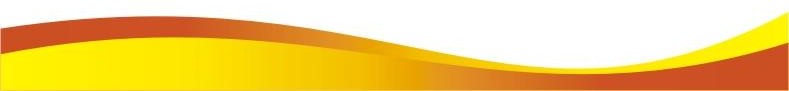 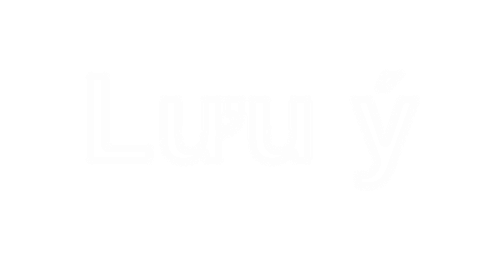 Lưu ý
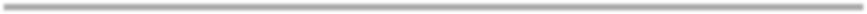 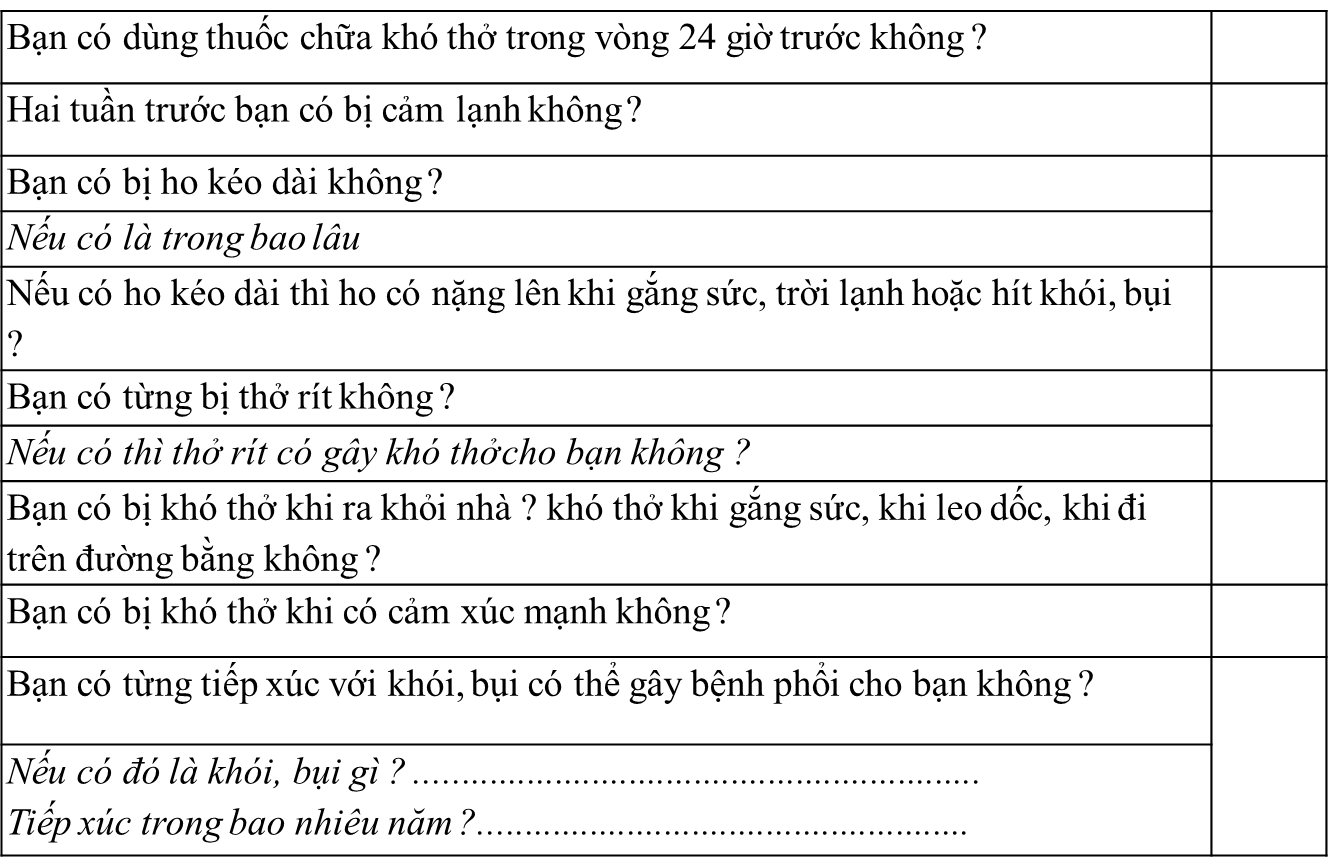 Lưu ý
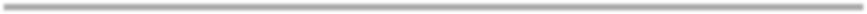 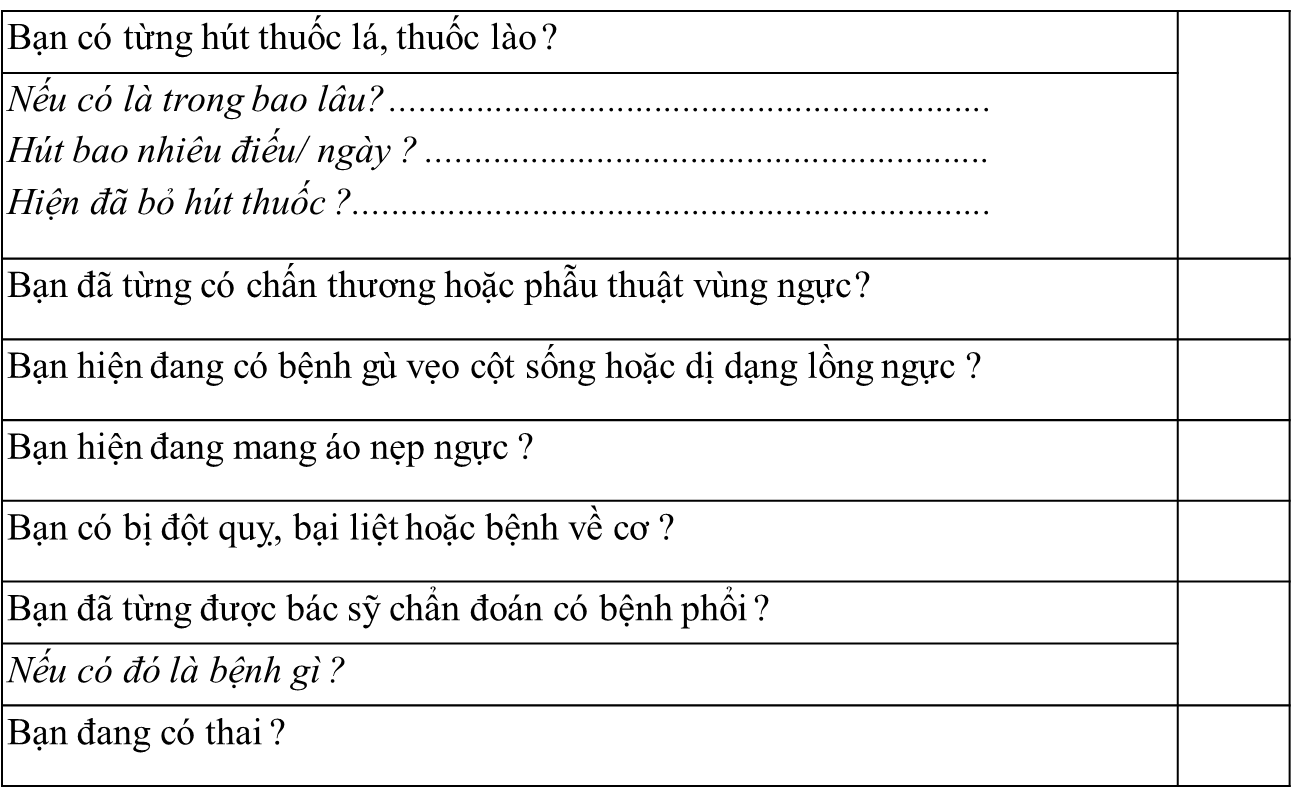 CHUẨN BỊ BỆNH NHÂN
Dừng các thuốc giãn phế quản trước khi đo
Thuốc dạng hít:
Tác dụng ngắn: trước 4 giờ
Tác dụng kéo dài: trước 12 giờ
Thuốc giãn phế quản dạng uống:
Tác dụng ngắn: trước 8 giờ
Tác dụng kéo dài (dạng phóng thích chậm):  trước 12 giờ
CHUẨN BỊ BỆNH NHÂN
Những việc cần tránh trước khi làm test
Hút thuốc lá 1 giờ trước test
Uống rượu trong vòng 4 giờ trước test
Gắng sức mạnh 30 phút trước test
Mặc quần áo chật làm hạn chế đáng kể giãn nở  của ngực và bụng
Ăn quá no trong vòng 2 giờ trước test
Xử trí trước đo
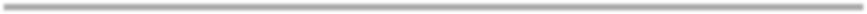 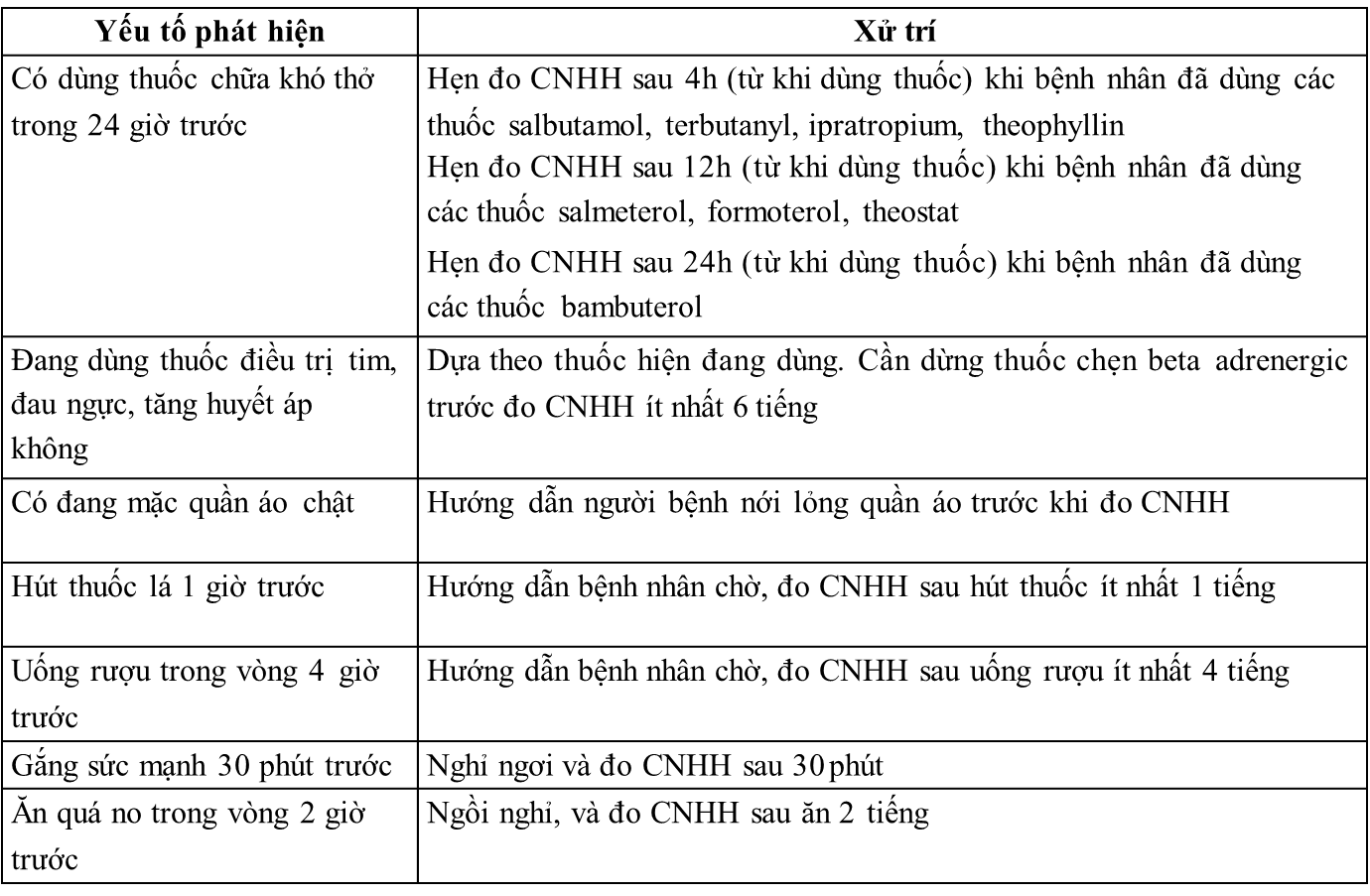 CHUẨN BỊ BỆNH NHÂN
Xem lại các chống chỉ định
Giải thích mục đích, quy trình thực hiện
Tư thế: tốt nhất là ngồi thẳng
Hướng dẫn cách ngậm ống thổi
Hướng dẫn cách kẹp mũi
Lấy số đo chiều cao, cân nặng, tuổi, giới
NHẬP THÔNG TIN BN
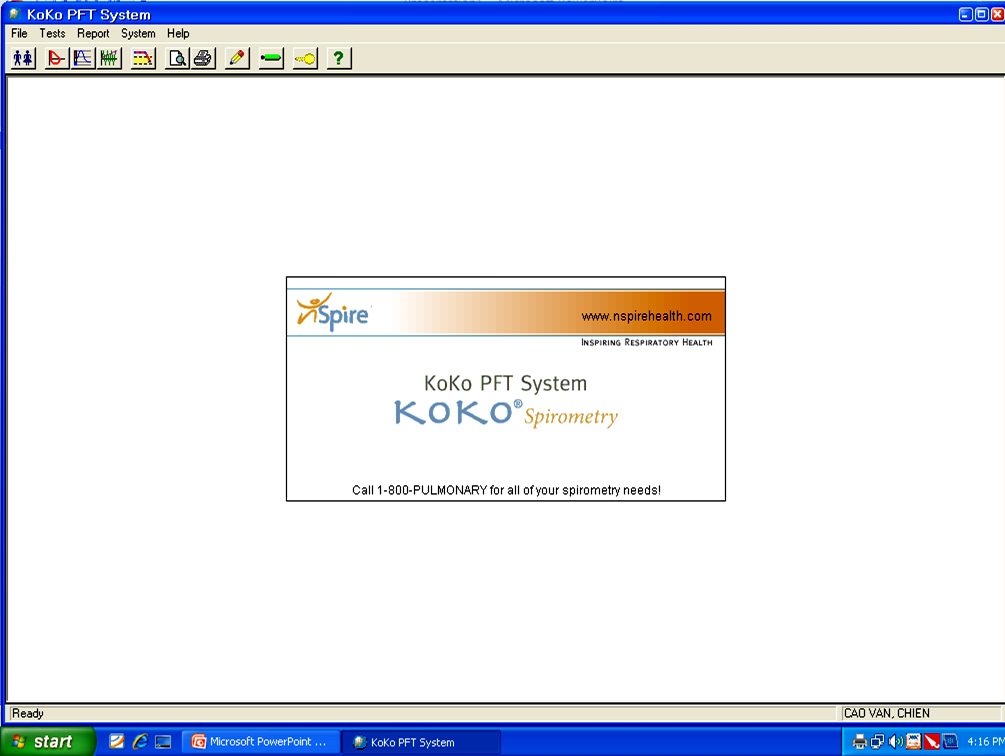 NHẬP THÔNG TIN BN
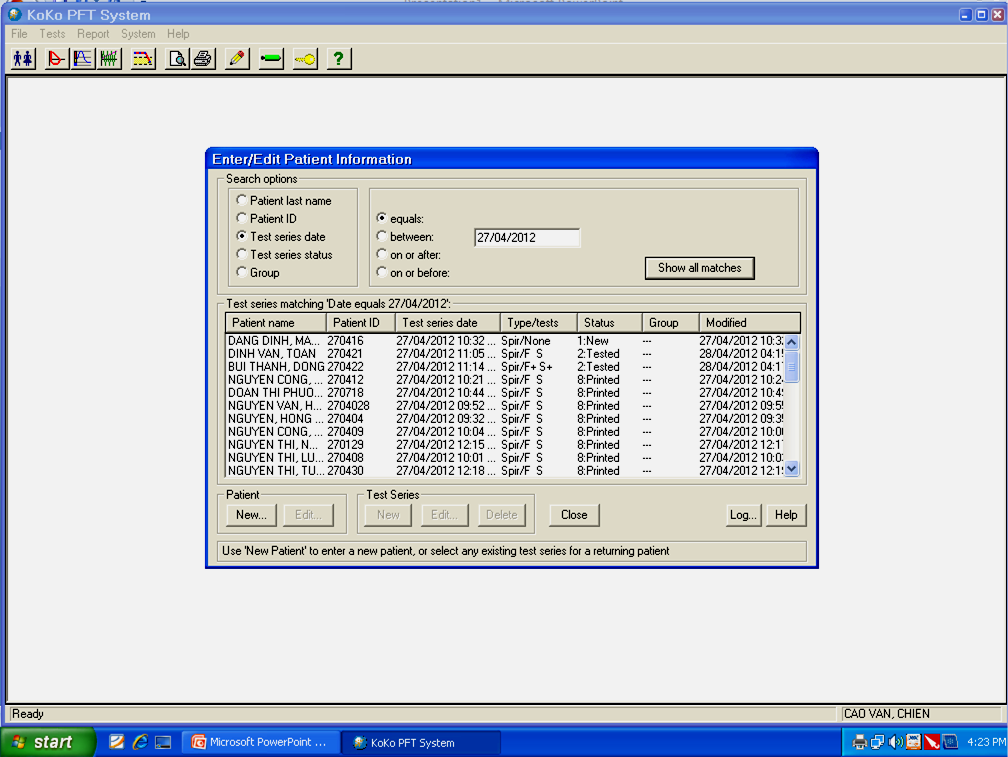 NHẬP THÔNG TIN BN
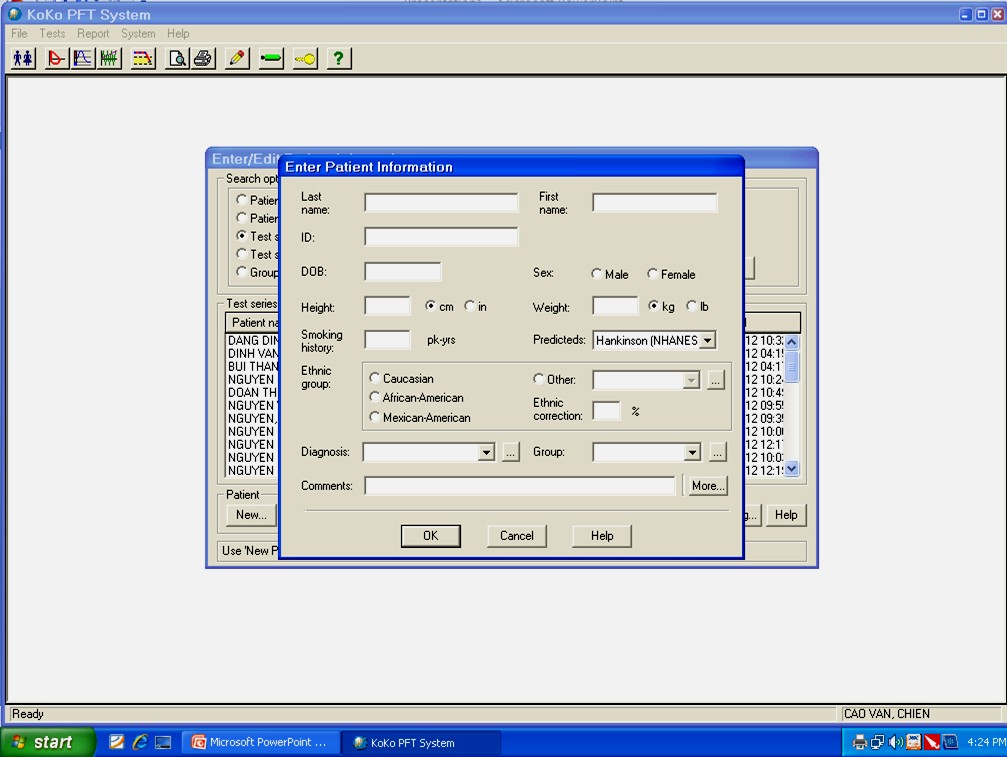 NHẬP THÔNG TIN BN
Họ và tên
ID
Ngày sinh
Giới
Chiều cao (cm)
Cân nặng (kg)
Tiền sử hút thuốc (Bao -năm)
Predicteds:
Crapo (< 18 tuổi)
Hankinson (≥ 18 tuổi)
Chọn Other: Việt Nam, chọn 6%
Chẩn đoán bệnh
KTV đo
NHẬP THÔNG TIN BN
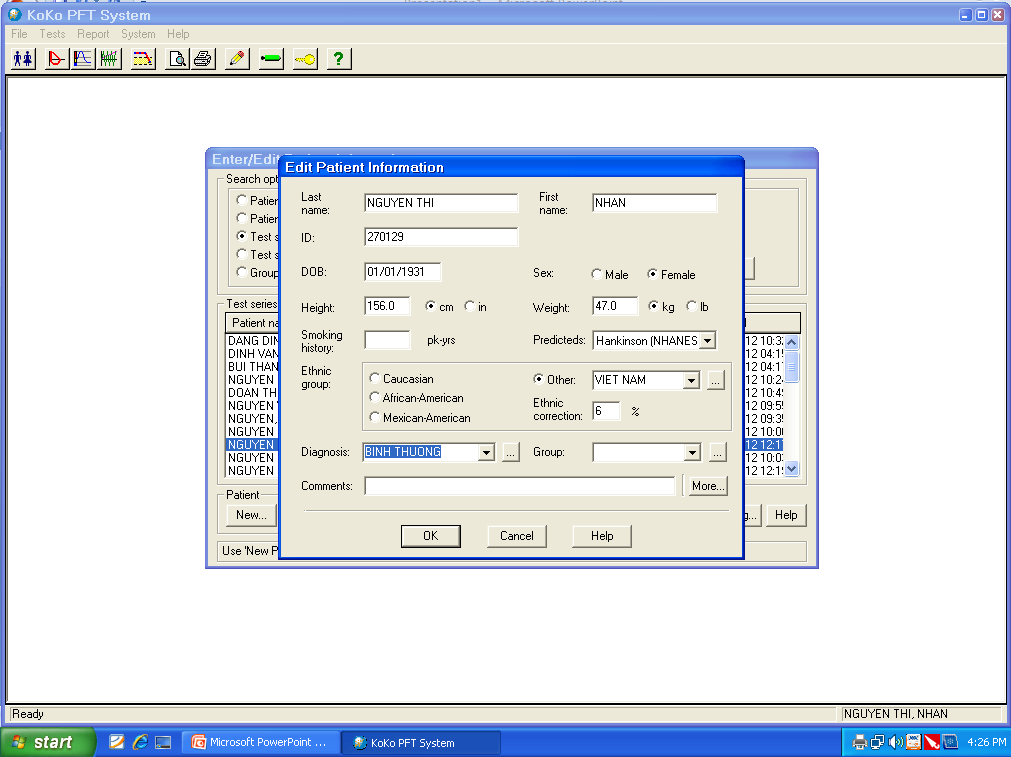 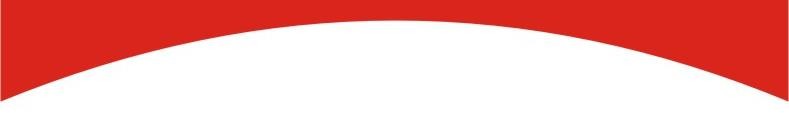 BƯỚC 2:
CHUẨN BỊ BỆNH NHÂN
Hướng dẫn bệnh nhân cách thực hiện các động tác  đo SVC, FVC.
Yêu cầu bệnh nhân làm thử hít vào và thở ra trước  khi thực hiện đo CNHH.
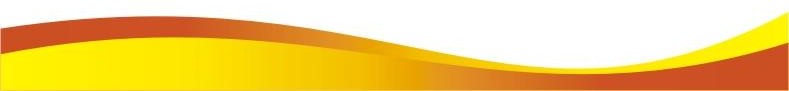 BƯỚC 3: ĐO SVC
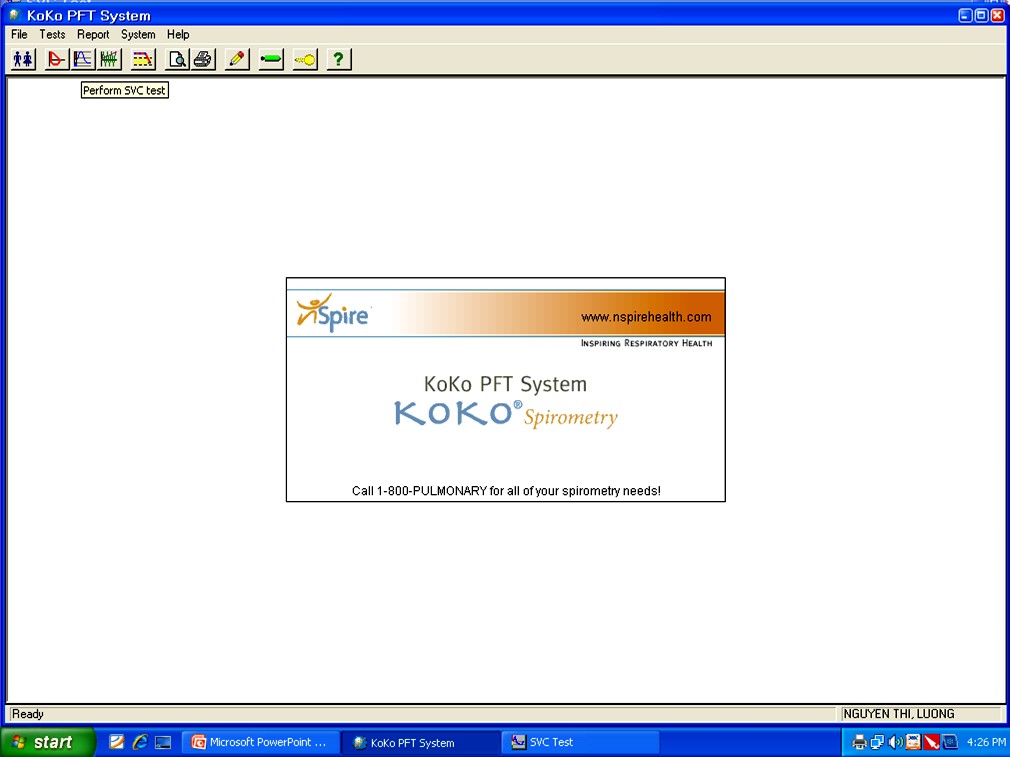 BƯỚC 3: ĐO SVC
Nhấn phím SPACE để bắt đầu đo
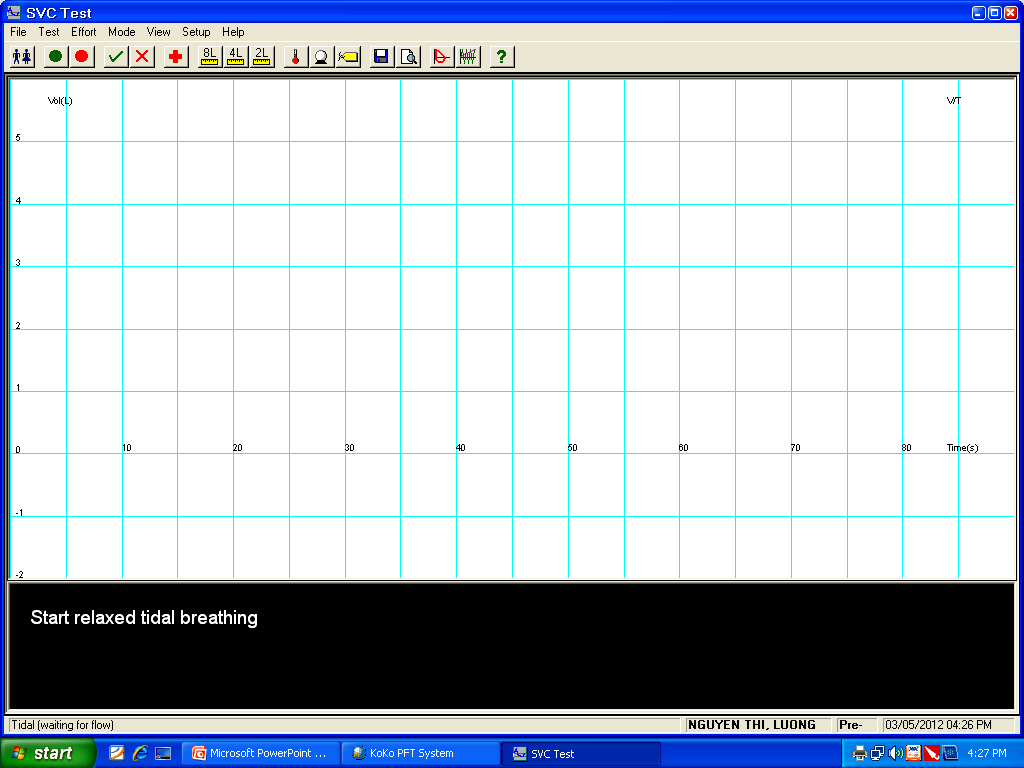 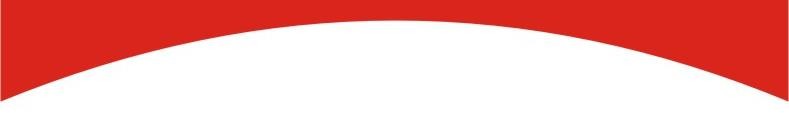 BƯỚC 3: ĐO SVC
BN ngậm kín miệng vào ống, kẹp mũi
Hít thở bình thường đến khi màn hình xuất hiện yêu cầu thì:
→ Hít vào từ từ hết sức
→ Nhấn Space
→ Thở ra từ từ đến hết
→ Hít vào  Kết thúc phép đo
Cho BN nghỉ 5 phút rồi thực hiện lại phép đo
Đo từ 3-8 lần để đạt kết quả đảm bảo yêu cầu
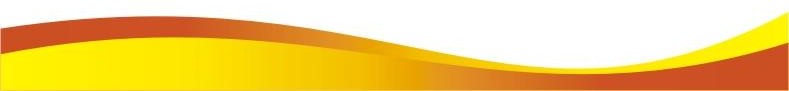 BƯỚC 3: ĐO SVC
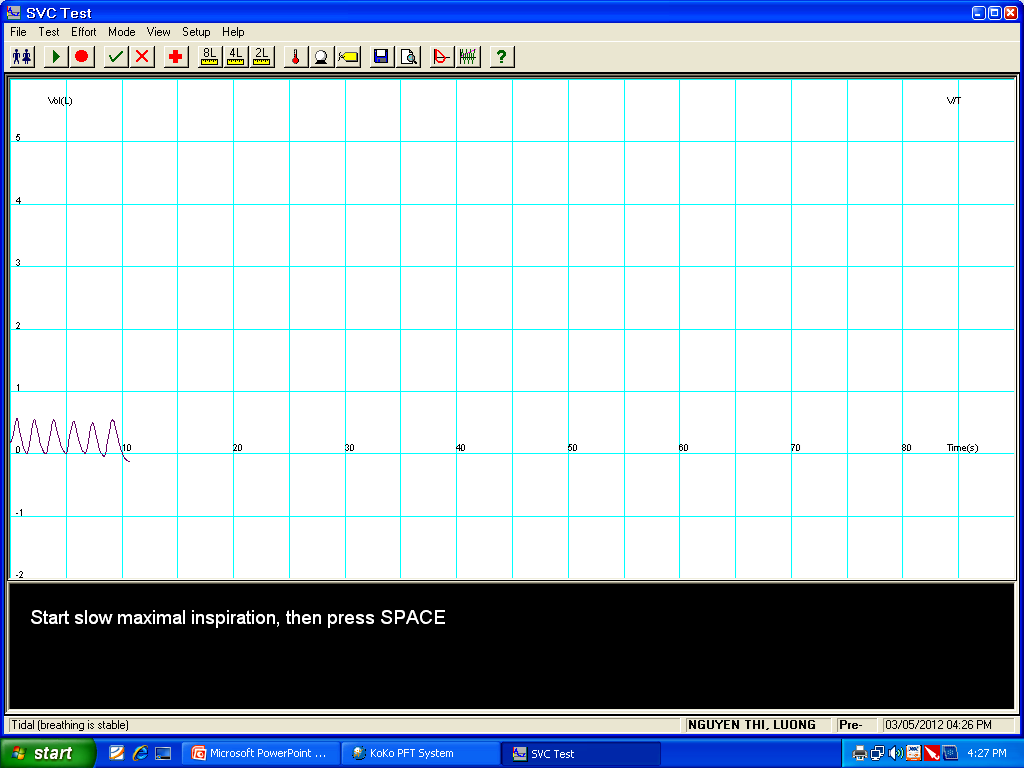 Click SPACE
BƯỚC 3: ĐO SVC
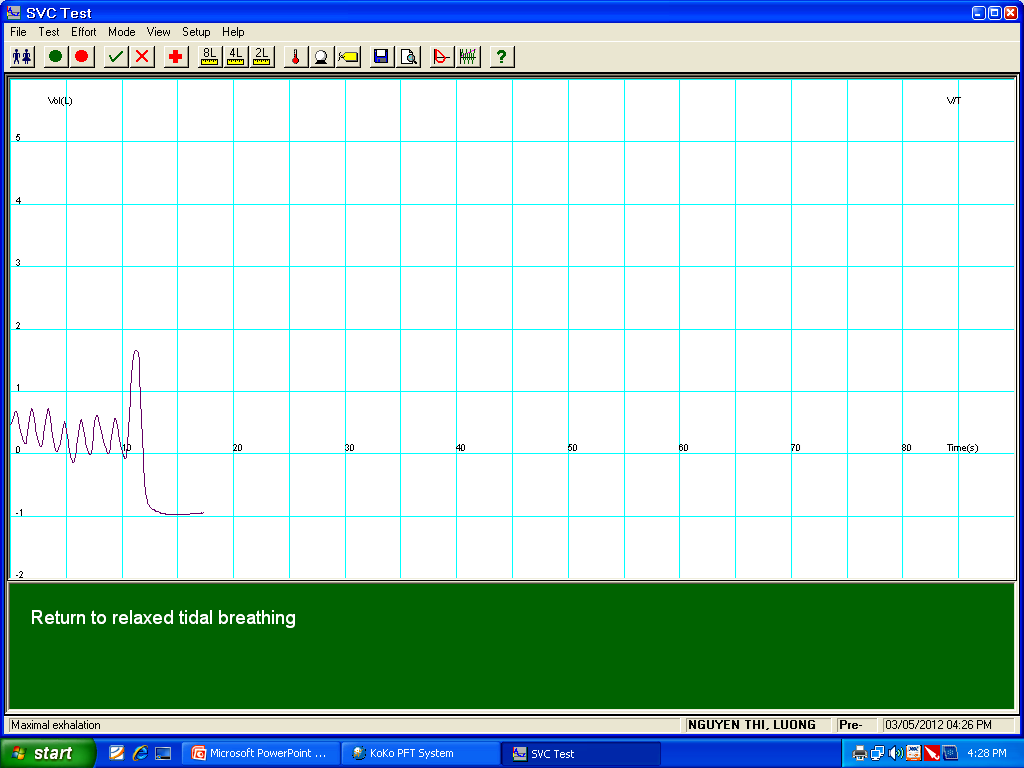 BƯỚC 3: ĐO SVC
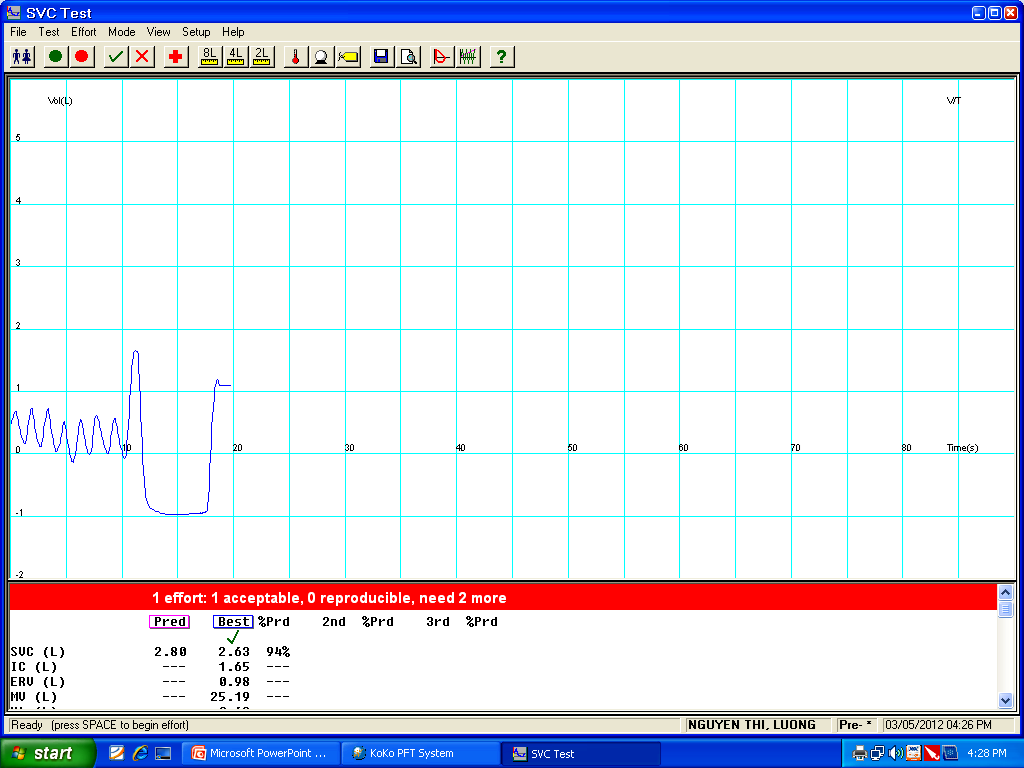 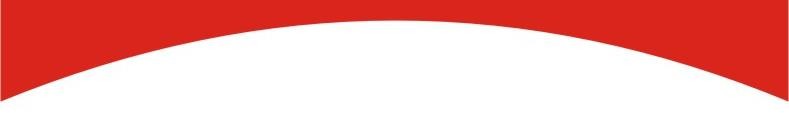 BƯỚC 3: ĐO SVC
Yêu cầu:
Có ít nhất 2 đường cong SVC chấp nhận được:  đường biểu diễn đều, không gấp khúc, có bình  nguyên 1 giây cả ở trên và dưới
Kết quả của 2 lần đo chênh nhau không quá 5% (  hoặc 0,15 lít ( 0,1 l nếu SVC < 1l)
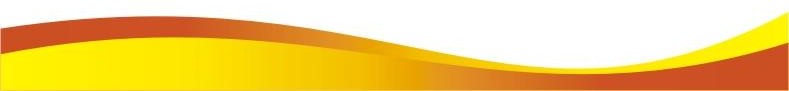 BƯỚC 3: ĐO SVC
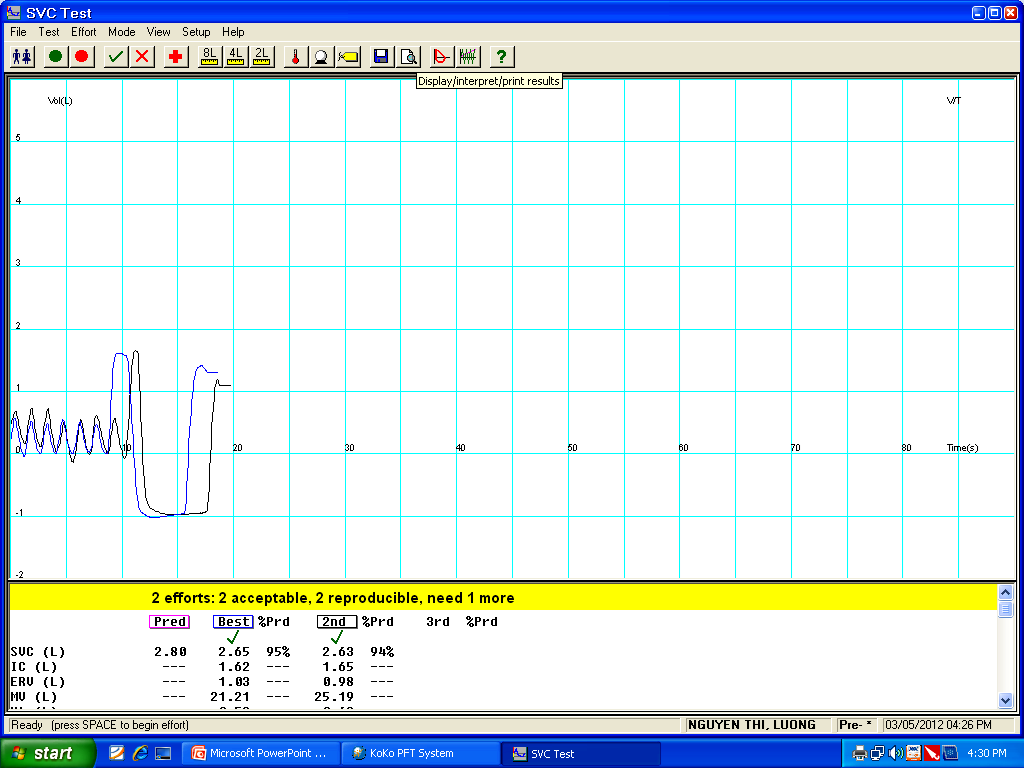 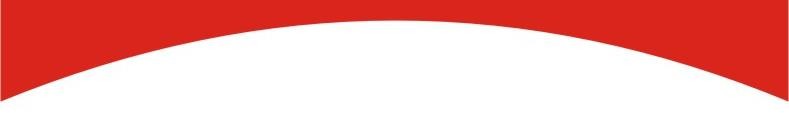 BƯỚC 4: ĐO FVC
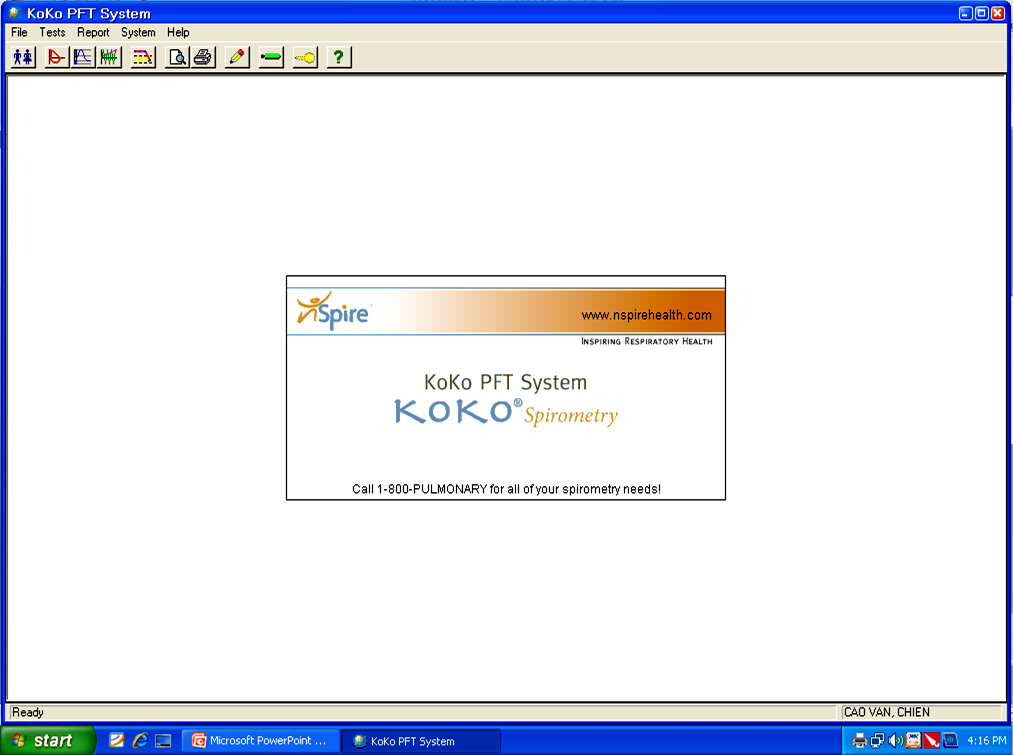 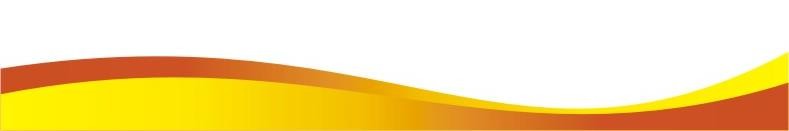 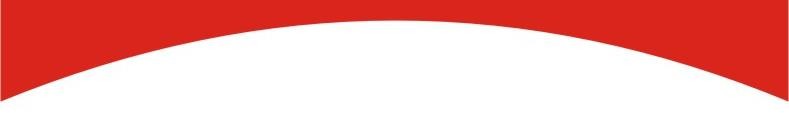 BƯỚC 4: ĐO FVC
BN ngậm kín miệng vào ống, kẹp mũi
Hít thở bình thường 4 lần
→Hít vào hết sức
→Thổi ra thật nhanh, thật mạnh, thật hết sức, kéo dài ít
nhất 6 giây hoặc khi không thể thở ra được nữa
→Hít vào sâu  Kết thúc phép đo
Cho BN nghỉ 5 phút rồi thực hiện lại phép đo
Đo từ 3-8 lần để đạt được kết quả đảm bảo yêu cầu
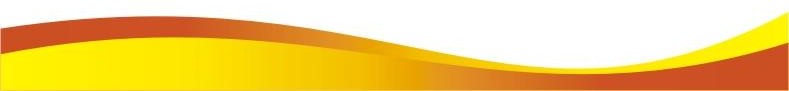 BƯỚC 4: ĐO FVC
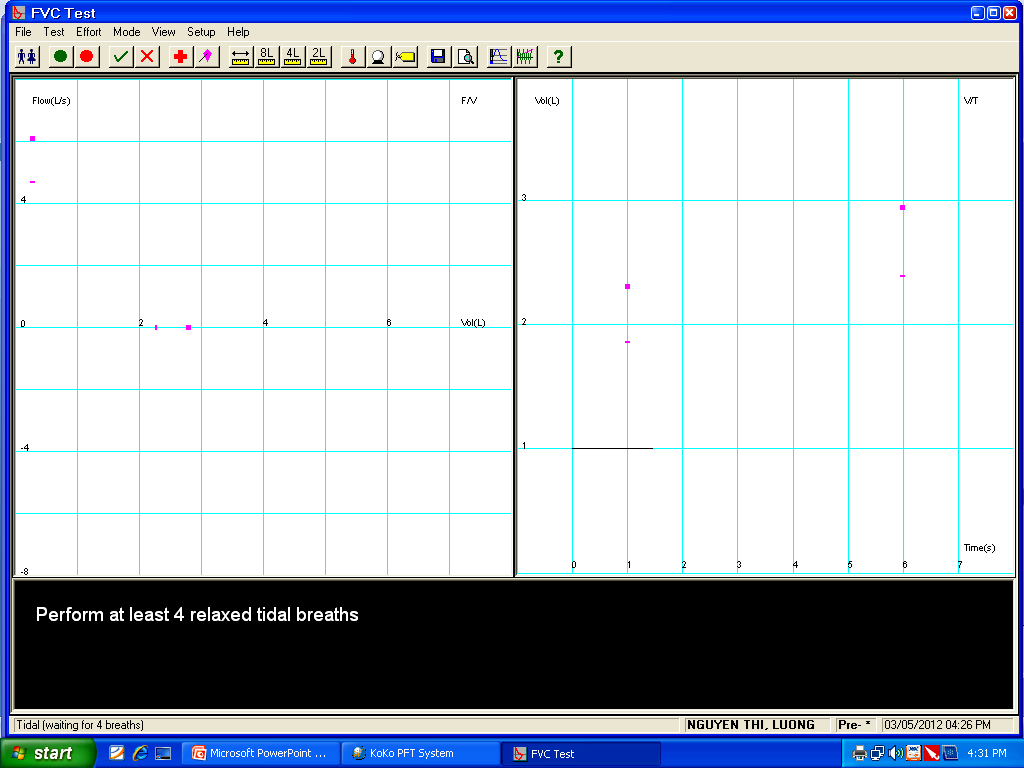 BƯỚC 4: ĐO FVC
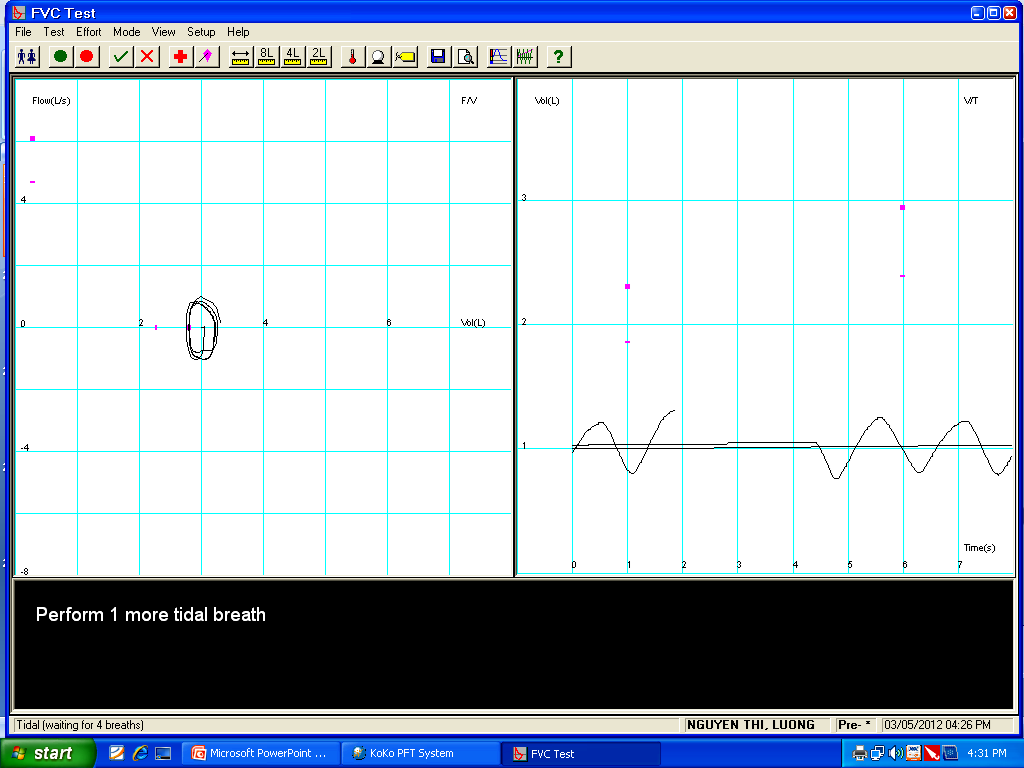 BƯỚC 4: ĐO FVC
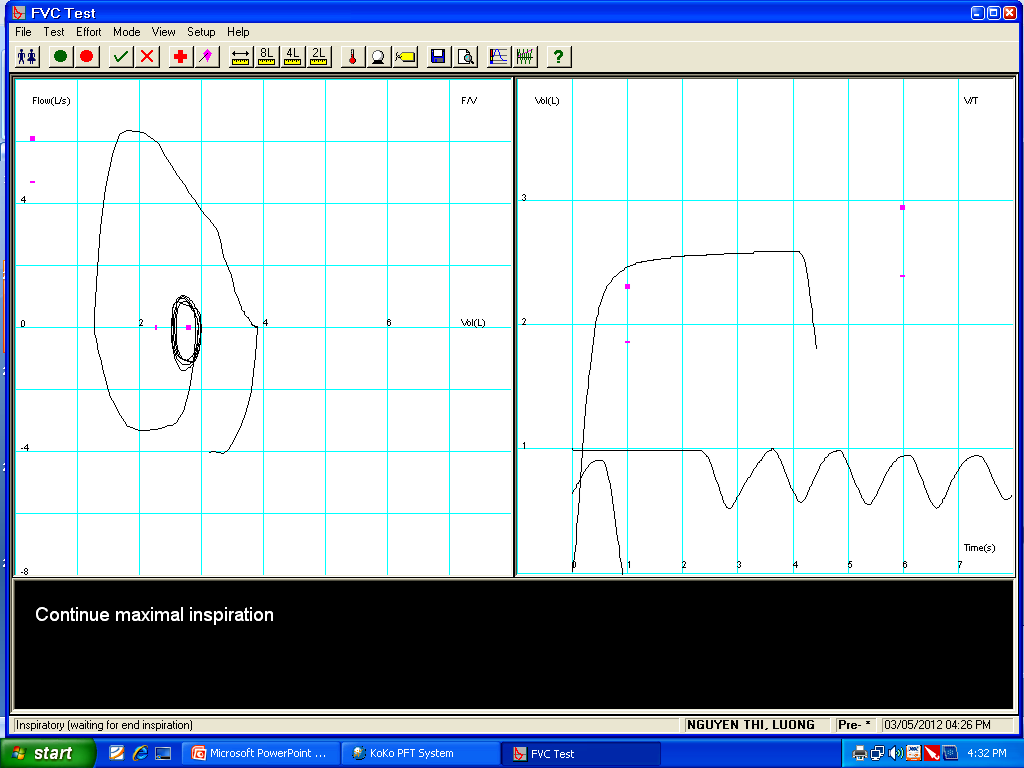 BƯỚC 4: ĐO FVC
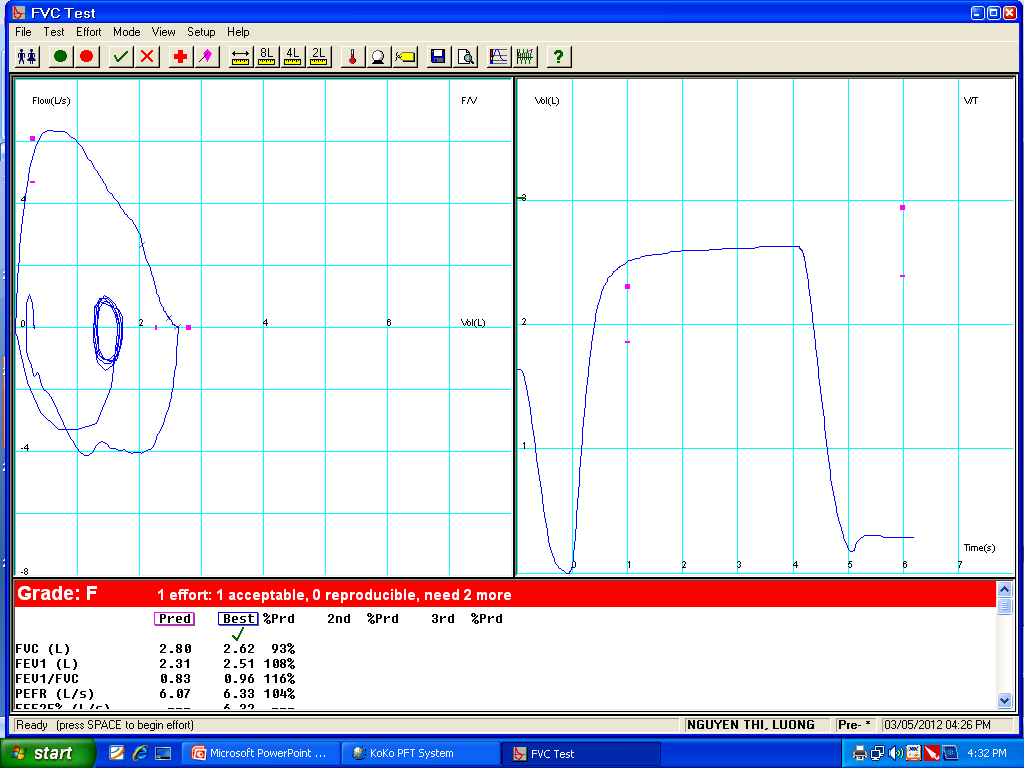 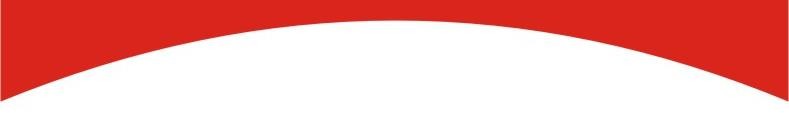 BƯỚC 4: ĐO FVC
Yêu cầu: (phụ lục 3)
3 đường cong FVC chấp nhận được:
Hít vào hết sức  thổi ra hết sức
Gắng sức
Không ngập ngừng
Không ho
Thời gian tối thiểu là 6s đến 15s nếu có tắc nghẽn tốt nhất
là thở ra đến khi bệnh nhân tự hít vào hoặc có bình nguyên
ở đoạn cuối
Không hở miệng và ống ngậm không tắc
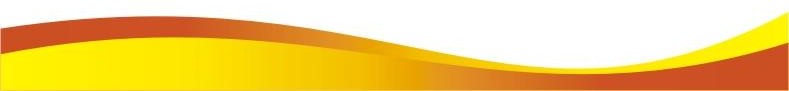 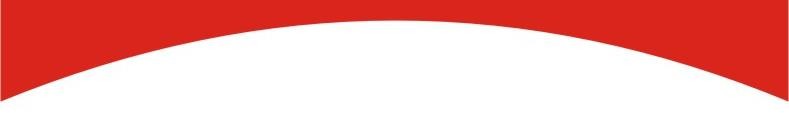 BƯỚC 4: ĐO FVC
Các kết quả lặp lại:
FVC và FEV1 chênh nhau trong 5% hay 0,1l
Nếu chưa đạt tiếp tục làm lại
Nếu không đạt sau 8 lần đo, ngưng và chọn  3 KQ tốt nhất được chấp nhận
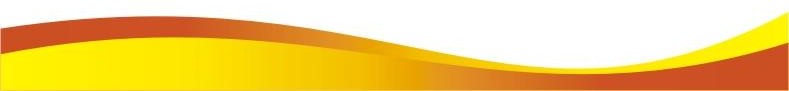 BƯỚC 4: ĐO FVC
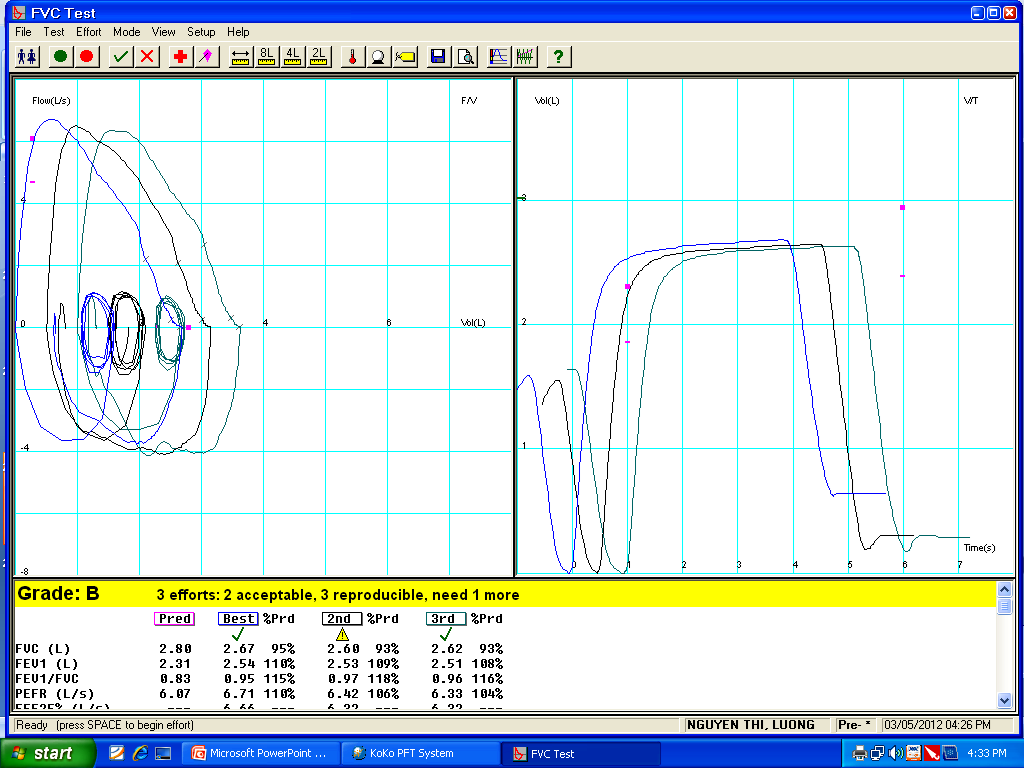 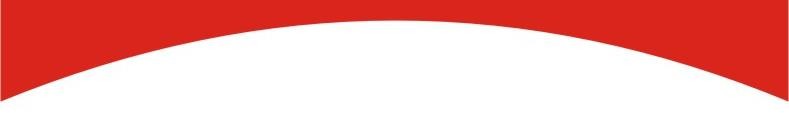 BƯỚC 5: IN KẾT QUẢ
Chọn và in kết quả với đủ cả 3 đường cong lưu  lượng - thể tích
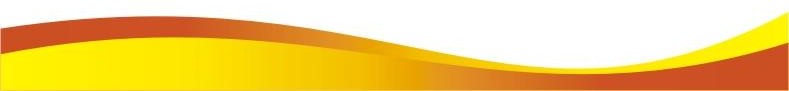 BƯỚC 5: IN KẾT QUẢ
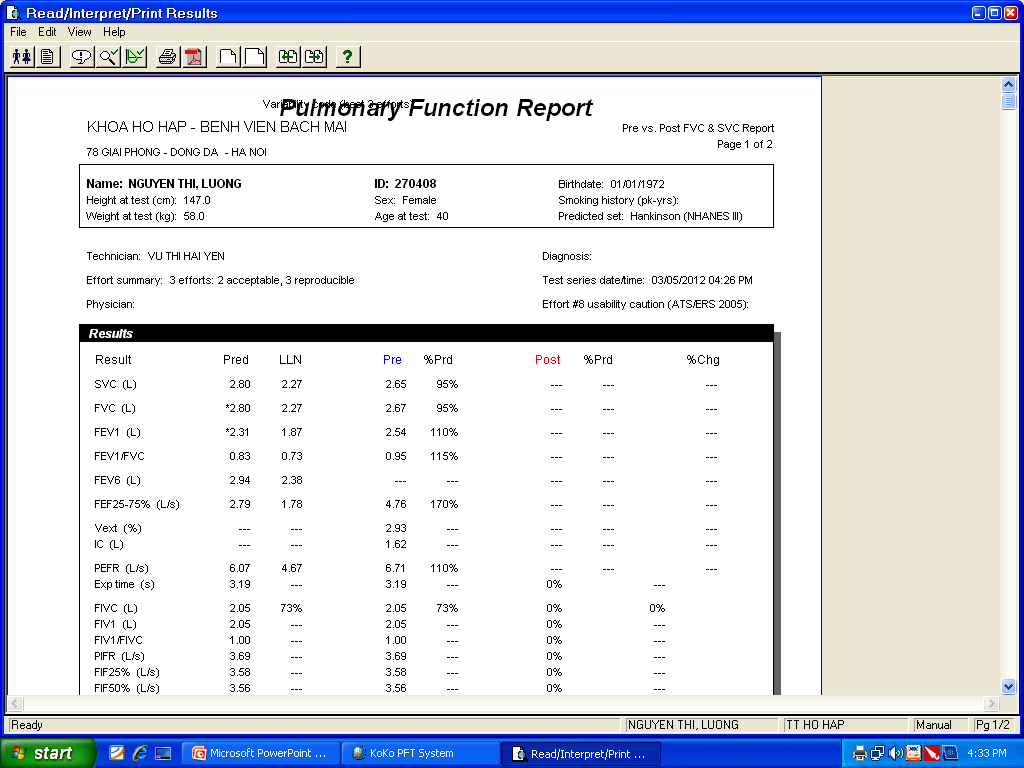 BƯỚC 5: IN KẾT QUẢ
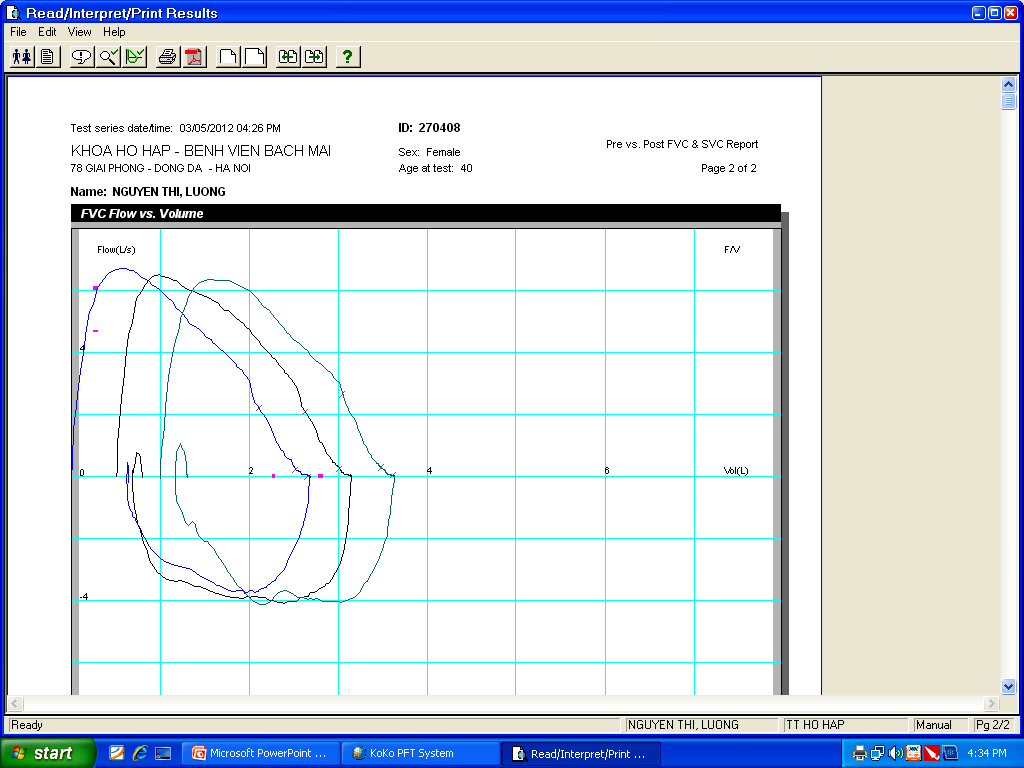 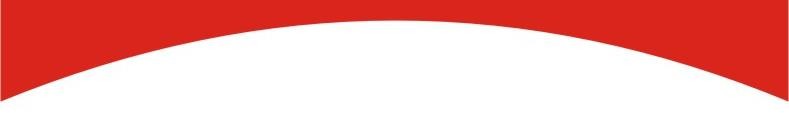 BƯỚC 6:
ĐỌC VÀ TRẢ KẾT QUẢ
Kết quả in ra sẽ được đọc bởi bác sỹ chuyên khoa

Vào sổ lưu kết quả và trả kết quả cho bệnh nhân
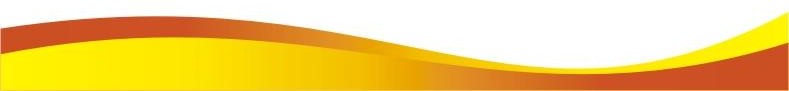 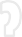 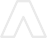 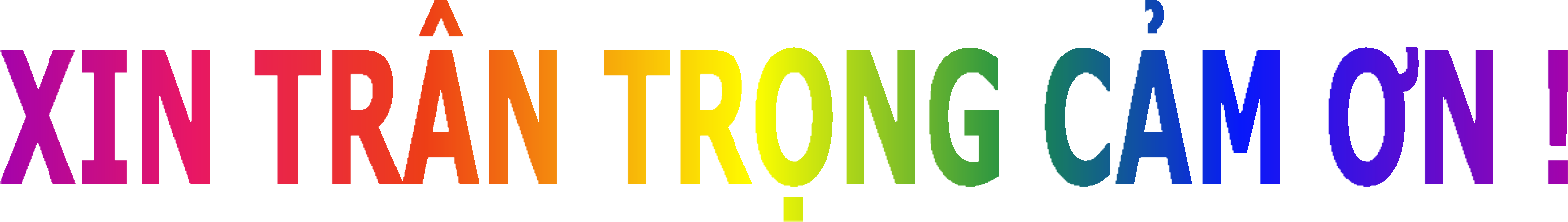 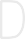 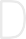 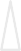 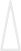 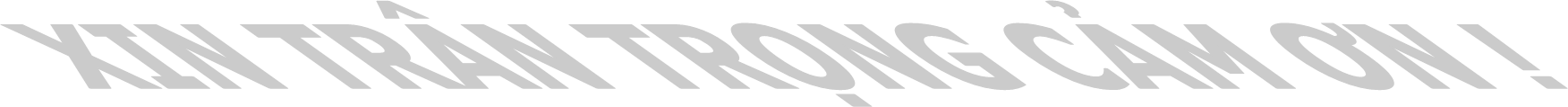